Планети земної групи
Планети земної групи- Меркурій, Венера, Земля і Марс у порівнянні з планетами-гігантами мають відносно невеликі розміри, тверду поверхню та значну густину, бо складаються переважно з важких хімічних елементів.
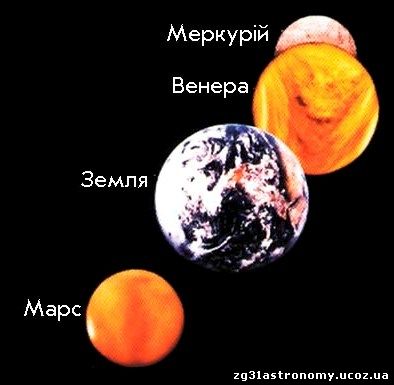 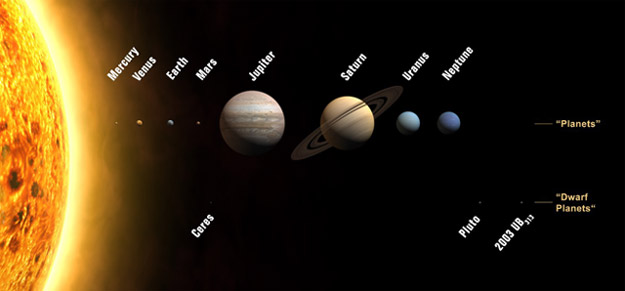 Меркурій
Меркурій є найменшою планетою Сонячної системи, яку рідко кому випадало спостерігати неозброєним оком, тому що вона розташована близько від Сонця.
Радіус	0,38
Маса		0,06
Густина	5,4г/см3
Прискорення вільного падіння	0,38
Орбіта	а=0,39 а.о.
Рік		88 з. діб
Сонячна доба	176 з. діб
Температура, С:
Вдень	+430                 
Вночі	-170
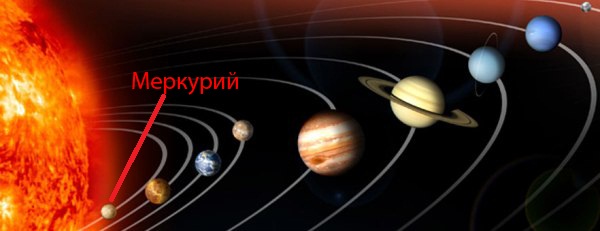 Знімки поверхні Меркурія, які були зроблені  за допомогою АМС “Марінер-10” (США), вражають схожістю його рельєфу з поверхнею Місяця- така ж величезна кількість кратерів, що свідчить про однакову природу цих космічних тіл.
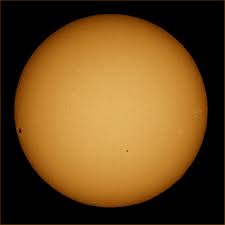 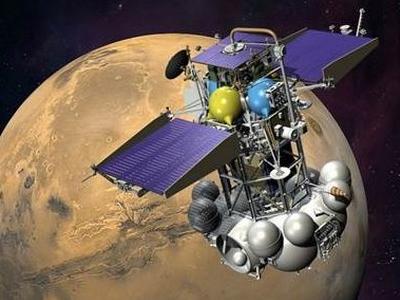 На поверхні Меркурія були виявлені також величезні рівнини, які заповнені застиглою  базальтовою лавою. Це свідчить, що планета була колись розігріта, внаслідок чого в той час відбулася інтенсивна вулканічна діяльність.
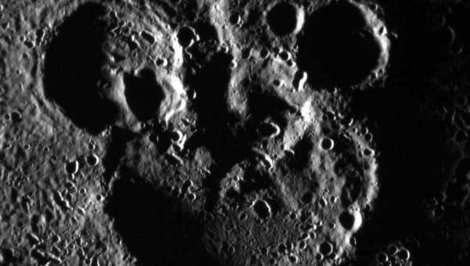 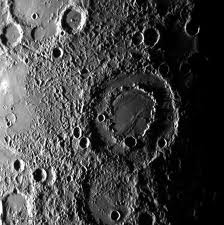 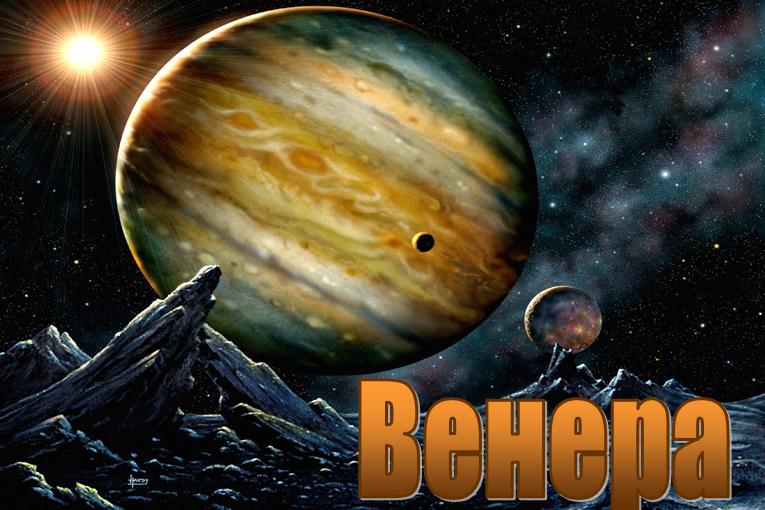 Венера привертає увагу людей тим,що на нашому небі її яскравість у десятки разів перевищує блиск зір першої зоряної величини. Українська народна назва цієї планети- Вечірня або Вранішня зоря, бо вона першою з’являється на вечірньому небосхилі й останньою гасне на світанку.
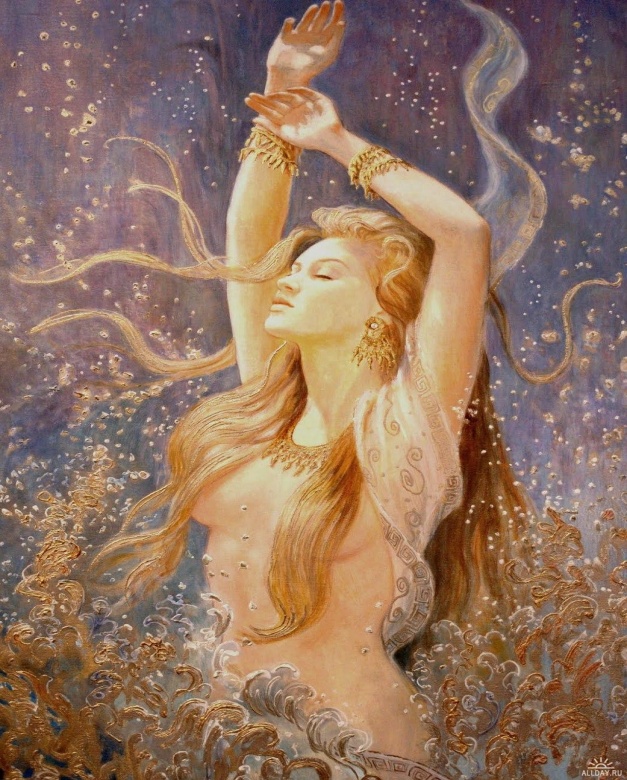 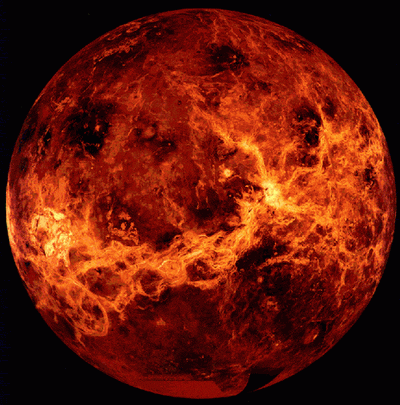 Венера
Радіус	0,95
Маса	0,8
Густина		5,2 г/см3
Прискорення 
вільного падіння	0,9
Орбіта	а=0,72 а.о.
Рік		225 з. діб
Сонячна доба  117 з. діб
Атмосфера:	СО2, N2, H2O
Атм. тиск	90 атм.
Температура поверхні,С:
Вдень	+480
Вночі	+480
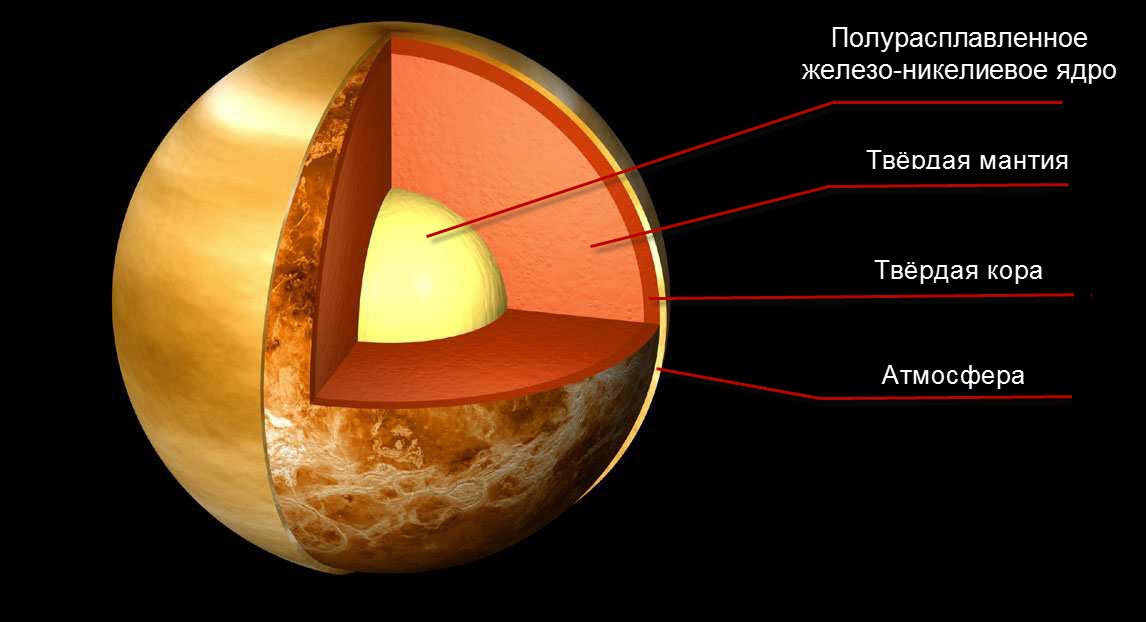 Панорама поверхні Венери, яку передала АМС “Венера-14”. Небо вдень тьмяне, як на Землі перед дощем. Колір хмар і поверхні червоний, бо атмосфера поглинає сонячне проміння у синій частині спектра.
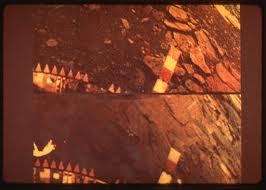 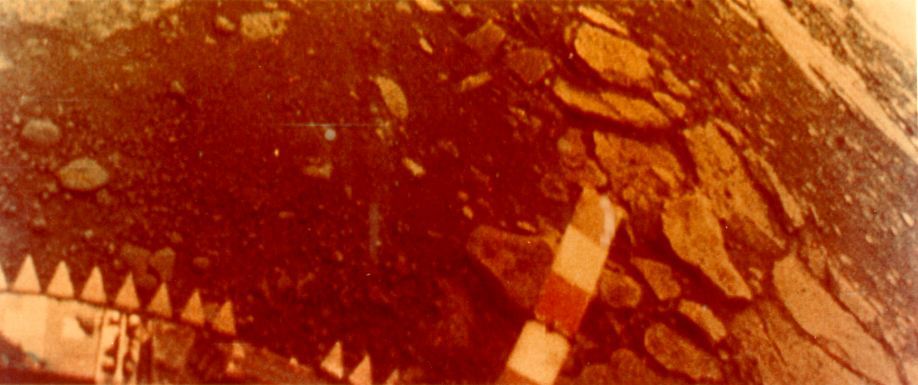 Марс
Названий колись за свій червоний колір на честь бога війни, “кривавий”  Марс під час протистоянь за яскравістю поступається тільки Венері.
Радіус	0,53
Маса	0,11
Густина	3,9 г/см3
Прискорення
вільного падіння 	  0,37
Атмосфера	СО2,N2
Тиск		0,006 атм
Орбіта	а=1,52 а.о.
Рік		687 зем. діб
Доба	24 год 37 хв
Температура поверхні,С:
вдень максимальна	+22
вночі 	-60
вночі мінімальна (на полюсі)	-133
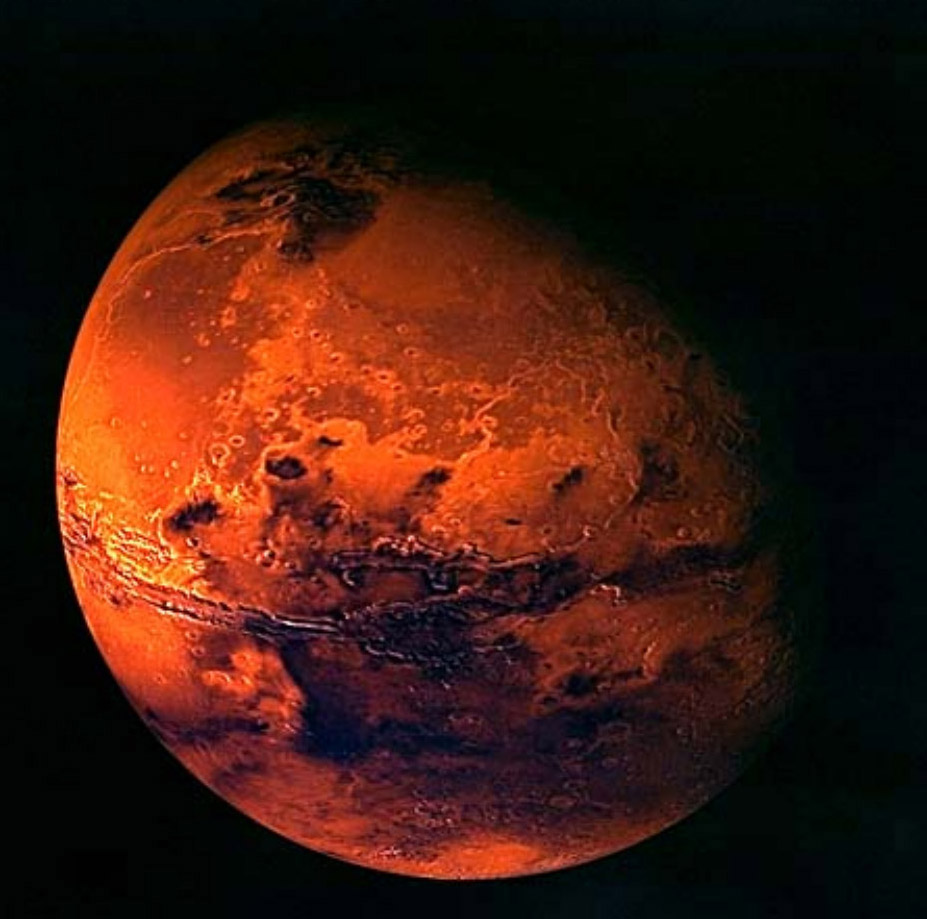 Червоний колір марсіанського грунту пояснюють значним вмістом оксидів заліза (звичайної іржі).
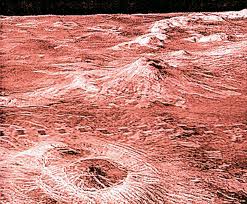 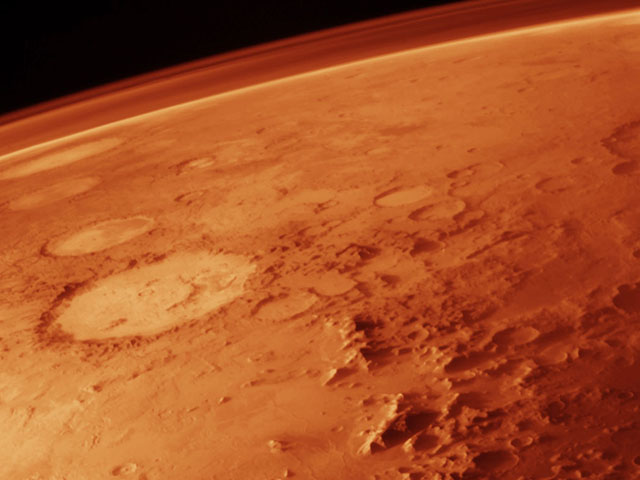 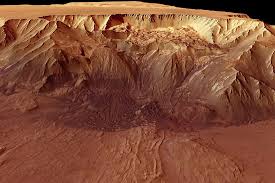 Вулкан Олімп, розташований  недалеко від екватора Марса,- найвища гора Сонячної системи. Діаметр вулканічної платформи сягає 700 км, вершина має висоту 27 км, а діаметр жерла вулкана-75 км.
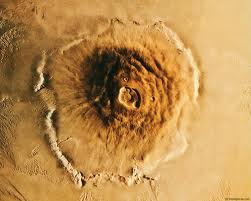 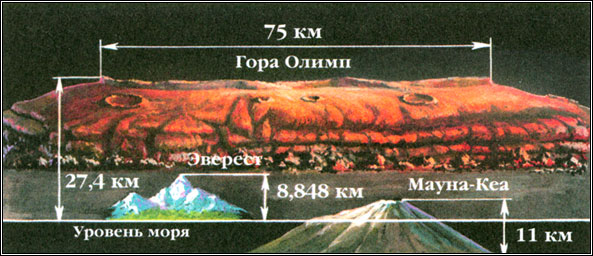 На поверхні Марса теж треба одягати скафандри, але досвід космічних експедицій на Місяць показує, що люди зможуть працювати на цій планеті.
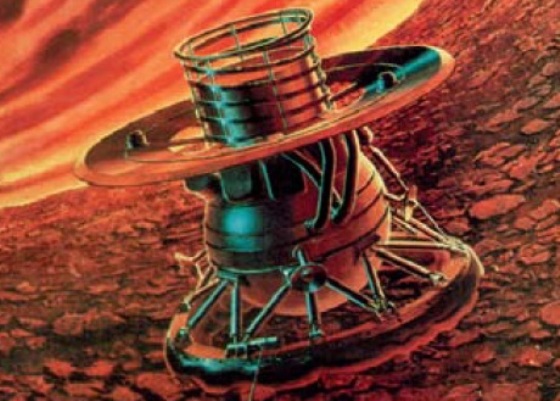 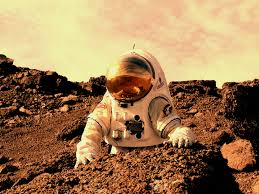 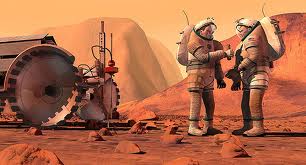 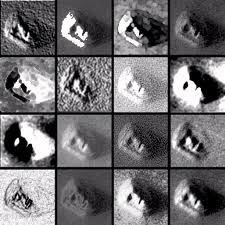 “The Face”-фотографія області Кідонія зроблена станцією Вікінг-1 в 1976 році.
Дякую за увагу!